SIP/ASBU/2012-WP/13
Technology RoadmapsH. Sudarshan
Workshop on preparations for ANConf/12 − ASBU methodology
(Bangkok, 14-18/Nadi, 21-25  May 2012)
Air-Ground
Data 
Communication
2028
Block 0
Block 1
Block 2
Block 3
2018
2023
HF (ATN)
HF (ACARS)
Enablers (Link Media)
VDL Mode 0/A (ACARS)
Commercial Broadband Links
B1-15, B1-105, B1-40, 
B1-85, B1-10
B0-86, B0-40, B0-10
B2-31
VDL Mode-2         (ACARS  & ATN OSI)
B3-25, B3-105, B3-85, B3-05, B3-10
B2-15, B2-25, B2-31, B2-75, B2-85, B2-05
B1-105, B1-40, B1-85
B0-86, B0-40
LDACS ATN IPS
Current Satellite       Systems (ACARS)
Future Satellite ATN IPS
B1-15, B1-25, B1-105,  B1-40
B2-15, B2-25, B2-31, B2-85, B2-05
AeroMACS        ATN IPS
B3-25, B3-105
B2-75, B2-25, B2-31,
Services
Full 4D Applications
ATN IPS
CPDLC & ADS-C  over FANS 1/A ACARS
CPDLC over  Baseline 1 (Link 2000+)  ATN OSI
B0-86, B0-40, B0-10
Advanced CPDLC & ADS-C over Baseline 2  
ATN OSI                                                                                              then ATN IPS
B2-15, B2-25, B2-31, B2-75, B2-85, B2-05
B1-15, B1-105, B1-40, B1-85
3-25, 3-105, 3-85, 3-05
ATN OSI      then ATN IPS                            Airport  Surface      Datalink  Services
B2-75, B2-25, B2-31
B1-15, B1-25,  B1-105
B3-25, B3-105
Ground-Ground Communication
2028
Block 0
Block 1
Block 2
Block 3
2018
2023
B1-25, B1-30, B1-31,B1-105
B3-05, B3-25, B3-105
B0-25, B0-30
B2-25
Enablers (Link Media)
IPV4
IPV6
IPV6      VOICE Over IP (for G/G co-ord and links to A/G txceivers)
Services
B1-25
B0-25
Information Management 
                                                           (See Roadmap)
AMHS
AIDC
Air-Ground
Voice
Communication
Enablers (Link Media)
VHF (25 KHz)
VHF (8.33 KHz) to relieve congestion
Future Digital Voice System?
HF
Current Satellite  Systems
Future Satellite  System
NAVIGATION
2028
Block 0
Block 1
Block 2
Block 3
2018
2023
Enablers
Conventional
ILS/MLS	
Retain to support precision approach and to mitigate  GNSS outage
DME	
Optimize existing network to support PBN operations
VOR/NDB	
Rationalize based on need and equipage
Satellite-based
Core GNSS Constellations
Single  frequency  (GPS/GLONASS)	        Multi-Freq/Multi-Constellation (GPS/GLONASS/Beidou/Galileo)
GNSS Augmentations 
SBAS         GBAS Cat I	           GBAS Cat II/III                      Multi-Freq GBAS/SBAS
Capability
PBN(see PBN Roadmap)
PBN Operations
B2-05
B3-05, B3-10
B1-10, B1-40
B0-65, B0-05, B0-10
Precision Approach
CAT I/II/III  Landing
ILS/MLS     GBAS  Cat I 	          GBAS Cat II/III  
Cat I/II/III  SBAS LPV 200
B0-65
B1-65
[Speaker Notes: Subtext in particular blocks?]
RNAV 10 (RNP 10)
RNP 4
RNP 2
PBN
2028
Block 0
Block 1
Block 2
Block 3
2018
2023
En-Route  Oceanic and Remote Continental
En-Route  Continental
RNP 2
Terminal Airspace:
Arrival and Departure
Advanced RNP
RNAV 1
Basic RNP 1
RNP 0.3 (Helicopter only)
Approach
RNAV 5
Advanced RNP
RNP APCH (SBAS: LPV, BARO VNAV: LNAV/VNAV, Basic GNSS: LNAV)			
RNP AR APCH (where beneficial)
RNAV 2
RNP 0.3 (Helicopter only)
RNAV 1
Migration path based on Region/States requirements
[Speaker Notes: No block timelines?]
SURVEILLANCE
2028
2018
2023
Block 0
Block 1
Block 2
Block 3
Surface
Enabler
SMR
B0-75
B1-75, B1-15, B1-81
B2-75
MLAT
ADS-B In/Out  (ICAO Ver. 2)
B1-70, B1-75, B1-15, B1-81
B1-81
Cameras
Capability
SMGCS Level 1 and 2
B0-75
B2-75
B1-75, B1-15, B1-81
SMGCS Level 3 and 4
2028
2018
2023
Ground-Based
Block 0
Block 1
Block 2
Block 3
Enabler
PSR
B1-102, B1-40
B0-84, B0-102
MultiStatic PSR
SSR/Mode-S
WAM
ADS-B In/Out (ICAO Ver. 2)
B1-40
B0-40
ADS-C
B0-84
B1-40
Capability
Ground-based surveillance
[Speaker Notes: ADS-B In/Out, ADS-B-Out (Light Blue  Blue)
0-84 (new) vs 0-84  0-84 (new)]
SURVEILLANCE
Block 0
Block 1
Block 2
Block 3
2028
Block 0
Block 1
Block 2
Block 3
2018
2023
Air-Air
Enabler
B2-75, B2-85, B2-101
B1-75, B1-85, B1-102
B3-85
B0-85,B 0-86
ADS-B In/Out      (ICAO Ver. 2)
ADS-B In/    Out   (ICAO Ver. 3)
Capability
In-Trail Procedures (ITP)
B 0-86
Airborne Situational Awareness during Flight Operations (AIRB)
Visual Separation on Approach (VSA)
B 0-85
Airborne Spacing Application (ASPA) Interval management
B1-85
Basic Surface Situation Awareness (SURF)
Surface Situation Awareness with Indications and Alerts (SURF-IA)
B1-75
ASEP
B2-85
S-SEP
B3-85
Avionics
2028
2028
Block 0
Block 0
Block 1
Block 1
Block 2
Block 2
Block 3
Block 3
2018
2018
2023
2023
Communications
FANS 1/A with Comm, Nav integration (through ACARS)
Enablers
B1-15
B0-86, B0-40, B0-10
FANS 2/B  with      Comm integration  (through ATN B1)
FANS 3/C with         CNS Integration             (via ATN B2)
B1-15, B1-40
B3-85, B3-05
B2-75, B2-85, B2-05
Aircraft access to      SWIM
B2-31
B3-25, B3-105,
Surveillance
Enablers
B2-75, B2-85, B2-101
B1-75, B1-85, B1-102
B0-85, B0-86
Traffic Computer
ADS-B In/Out      (ICAO Ver. 2)
ADS-B In/   Out    (ICAO Ver. 3)
B2-75, B2-85
B3-85
B1-85
Surveillance      Integration                    (via ATN B2)
[Speaker Notes: Comm, Nav and Surveillance]
Avionics
2028
Block 0
Block 1
Block 2
Block 3
2018
2023
Navigation
Enablers
INS
B1-10
B0-10
Multi-Sensor Navigation Management
B0-10,
B1-65, B1-10, B1-05
Multi-Constellation/Freq       & Multi-Sensor
B1-65
B3-10, B3-05
FMS supporting PBN
B0-10, B0-05
B1-65, B1-10, B1-05
B2-05
FMS initial 4D
FMS Full 4D
B1-40
B3-10, B3-05
Airport Navigation integration (via ATN B2)
B1-40
Avionics
2028
2028
Block 0
Block 0
Block 1
Block 1
Block 2
Block 2
Block 3
Block 3
2018
2018
2023
2023
Airborne Safety Nets
Enablers
ACAS 7.1
Future ACAS
B0-101
B2-101
TAWS
Weather Radar
B2-70
On-Board
Systems
Displays
Airport Moving Map
B0-75
B1-75, B1-40
EVS
B2-75
B1-75
SVS
CDTI
B0-85, B0-86
B1-75, B1-85
B2-75, B2-85, B2-05
B3-105, B3-85
Information
Electronic Flight Bags
[Speaker Notes: Safety Nets and Systems]
Information Management
2028
Block 0
Block 1
Block 2
Block 3
2018
2023
SWIM CONOPS	SWIM G-G          	SWIM A-G
B1-25, 30, 31 SWIM (Ground-Ground): Flight Intents before departure, ATM information exchanges
B2-25 SWIM (Ground-Ground): Inter-Centre coordination
B2-31 SWIM (Air-Ground): Aircraft integration
ATM Information Reference & Service Model, Common governance, ISO, OGC, …
Flight and Flow
B3-25, B3-05
B1-30, B1-25
B2-25
Exchange of Flight   Intents and Strategic Flight Information (initial FF-ICE)
Capability
Flight  and Flow    Coordination (initial FF-ICE)
4D Trajectories, Full FF-ICE
Enablers
FIXM
AIS/AIM
B0-30
B1-30
AIS-AIM
Enhanced quality
Paper  Digital data 
availability
Capability
Digital Data exchange & services, shorter update cycles
Electronic Charts, Digital Briefing, In Flight updates
Digital NOTAM
Enablers
eAIP, AIXM
Meteorology
B3-105
B1-30, B1-105
Traditional alphanumerical codes replaced by digital data; enhanced quality
Capability
Digital MET Data exchange & MET information  
services.  In Flight updates
Enablers
WXXM
[Speaker Notes: Block module colors?
Light Green arrow?
Lengths of Met-Capability and AIS/AIM Capability]
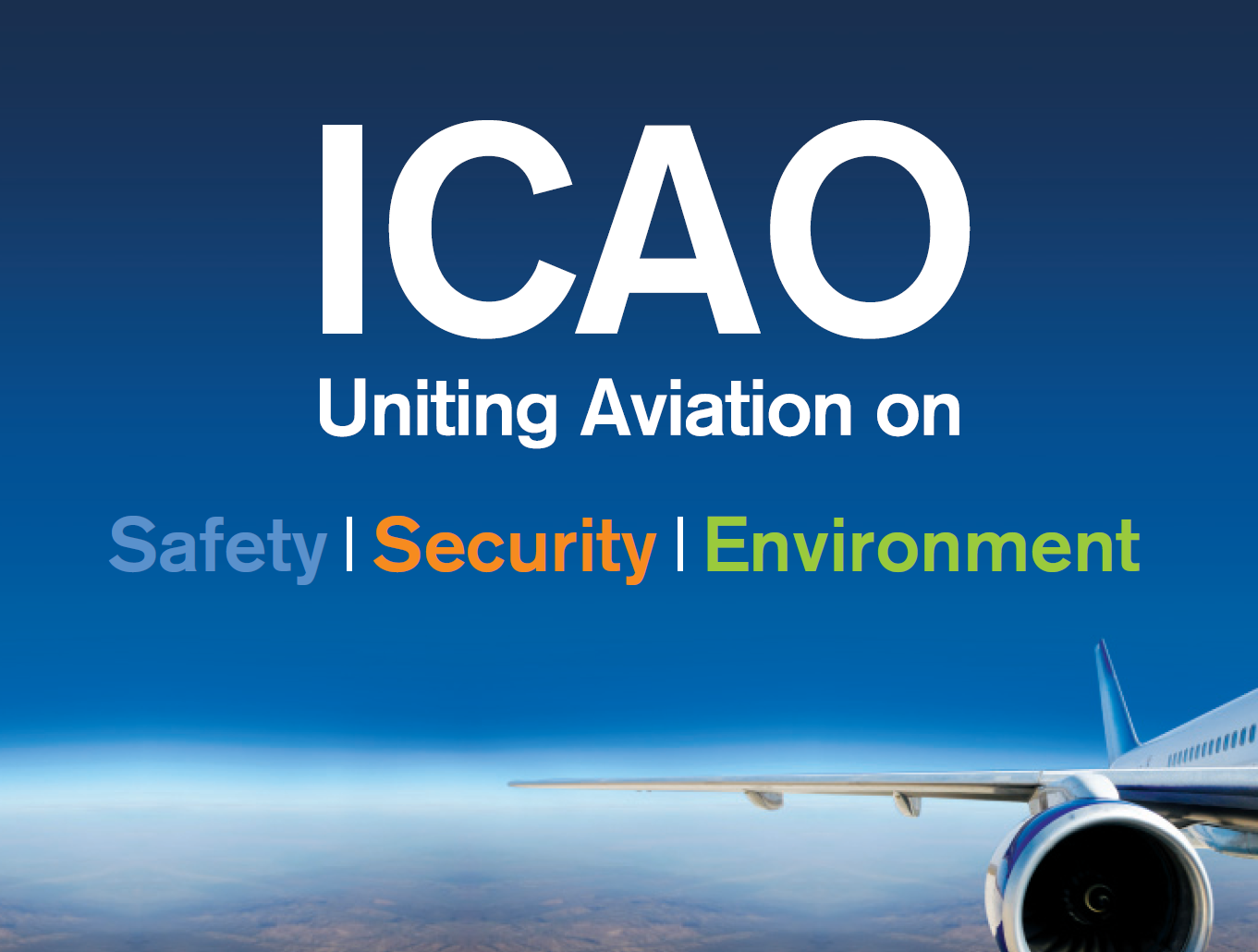 ICAO SIP 2012- ASBU WORKSHOP
12